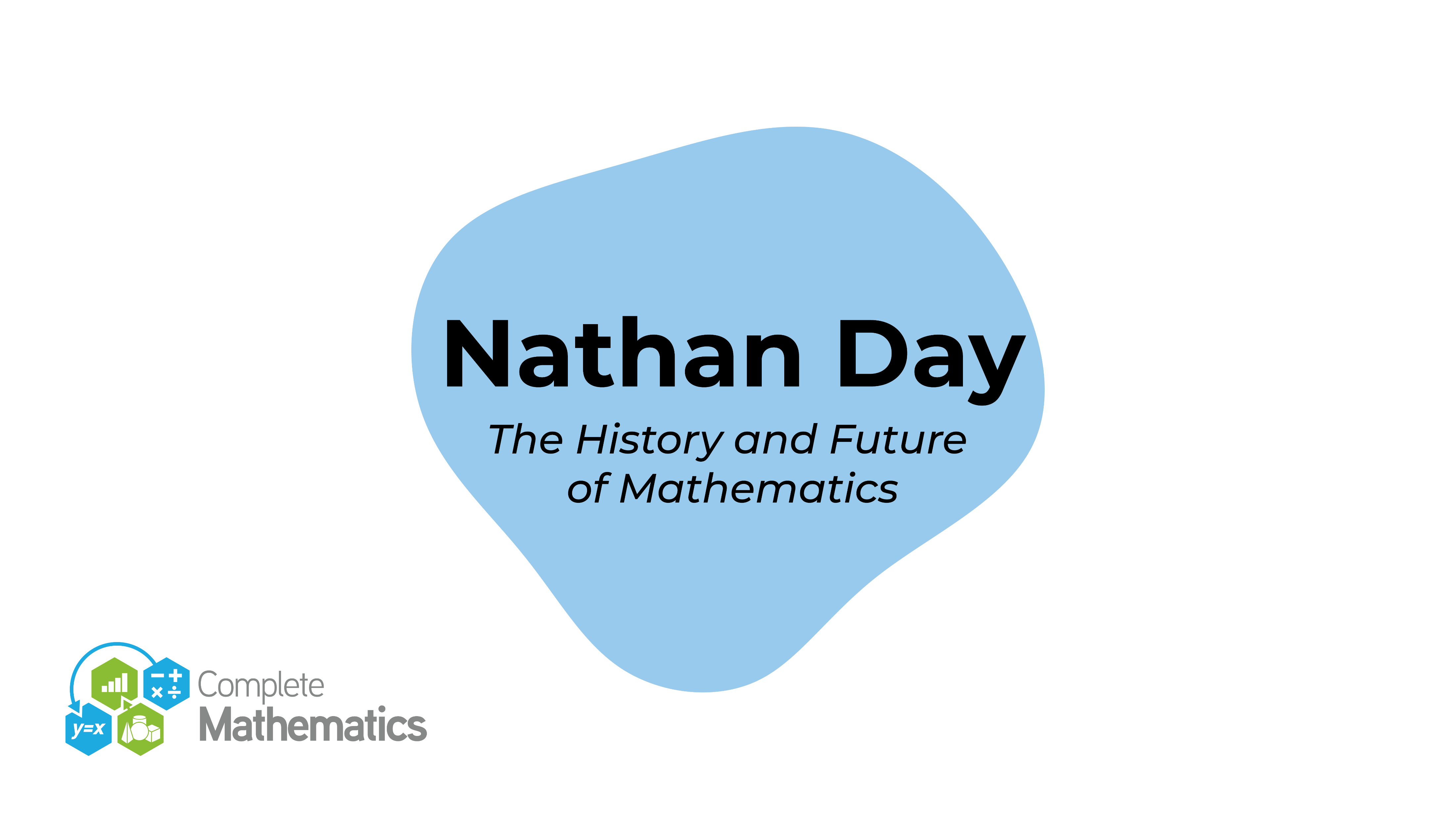 1
The

 
and
 
 ofMathematics
history
Future
2
@nathanday314
In the chat – What would you say to Gracie?
Who came up with Maths? Pythagoras?
But… how? How would you figure that out?
How would you come up with the concept of algebra?
What did you need it for?
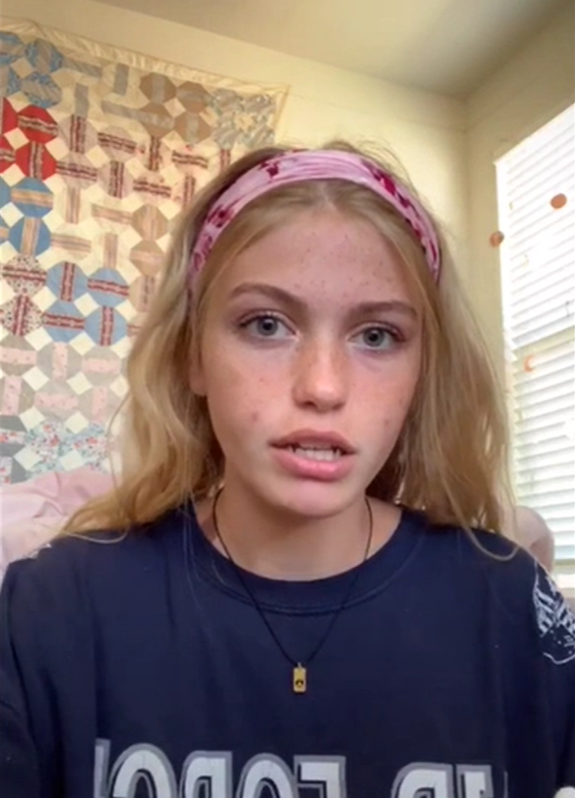 Gracie Cunningham – She asks excellent questions
3
Our pupils don’t always see mathematics the way we do.
Richness
Life
History
Proximity
The Problem
In the chat, write one word that you associate with maths.
4
Bring these aspects of mathematics into the classroom.
 
history
Future
The Solution?
5
What? (What?)
The big picture
The stories
The characters
The motivation
The History
6
Why? (Why?)
The big picture
The stories
The characters
The motivation
The History
7
How? (How?)
To introduce
To wrap up
In questions and tasks
In homework
The History
8
The History
Books
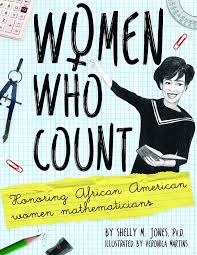 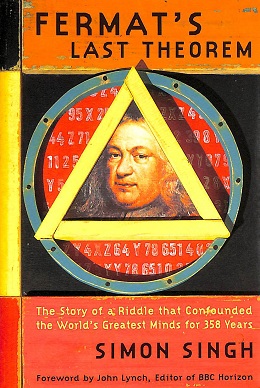 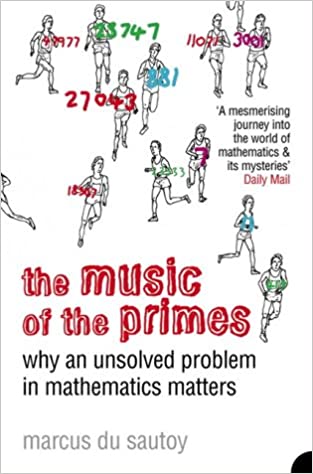 The internet
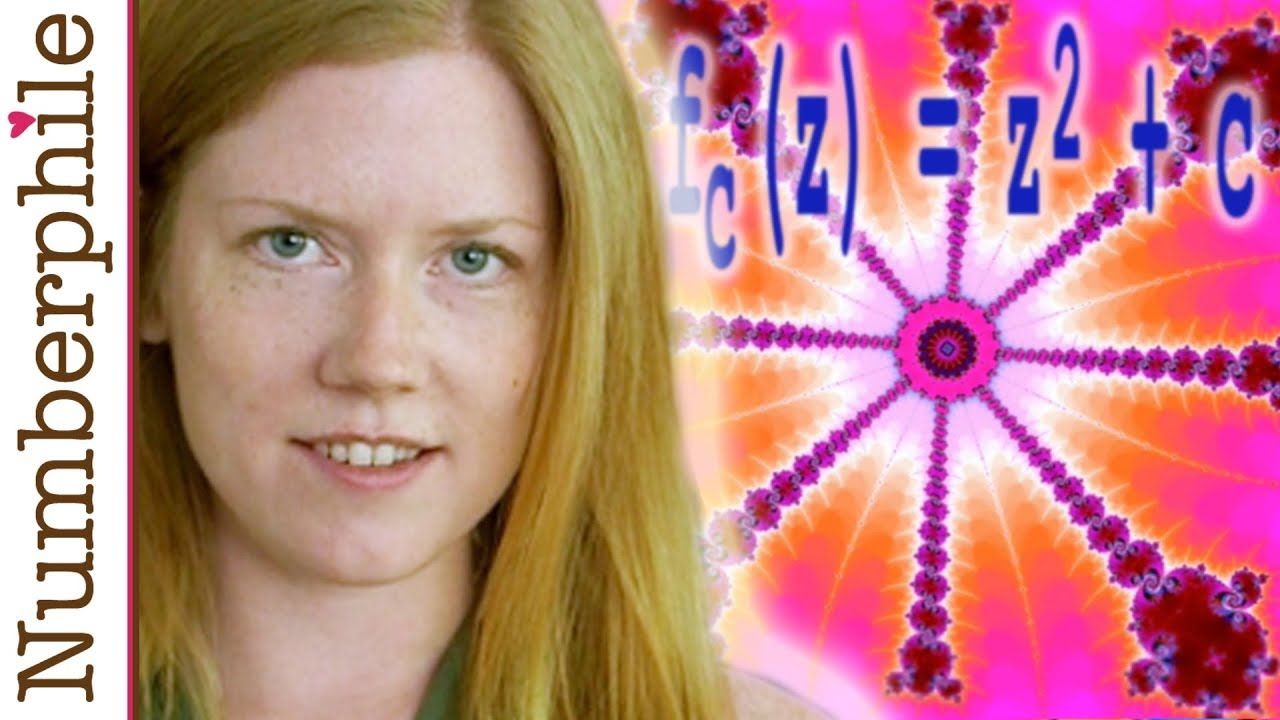 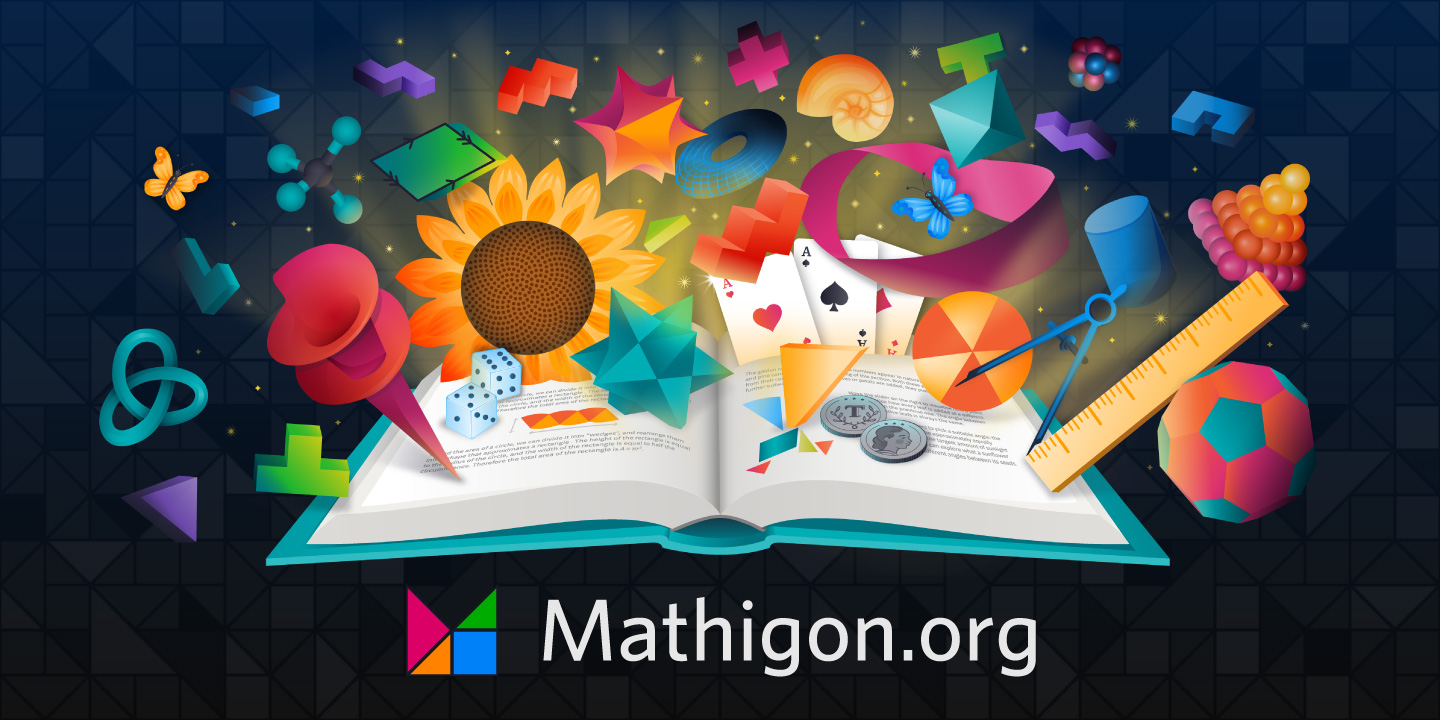 Films
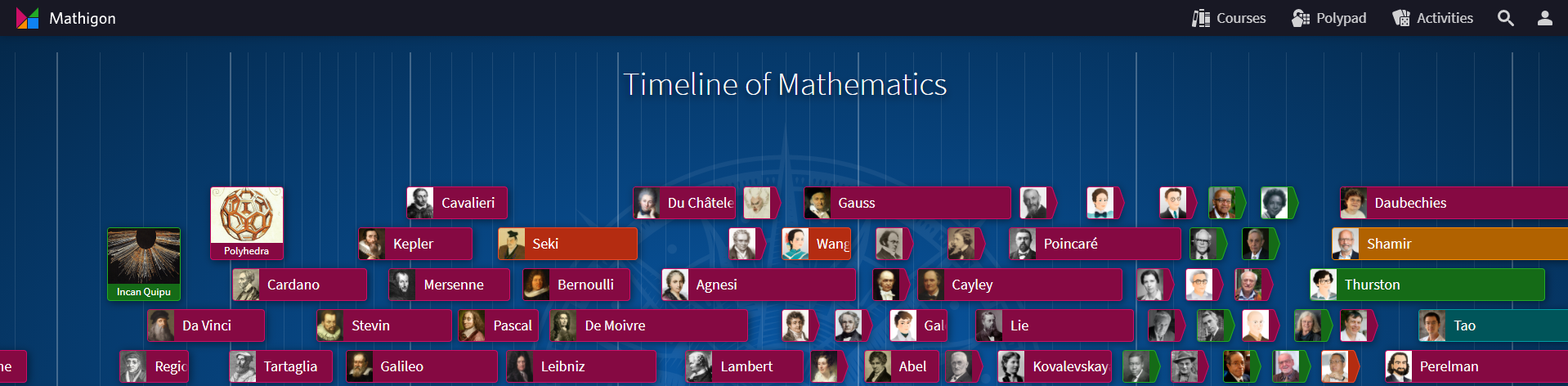 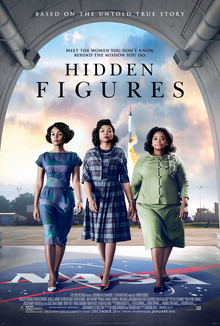 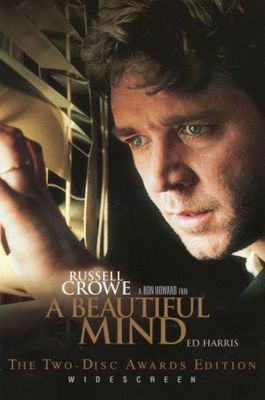 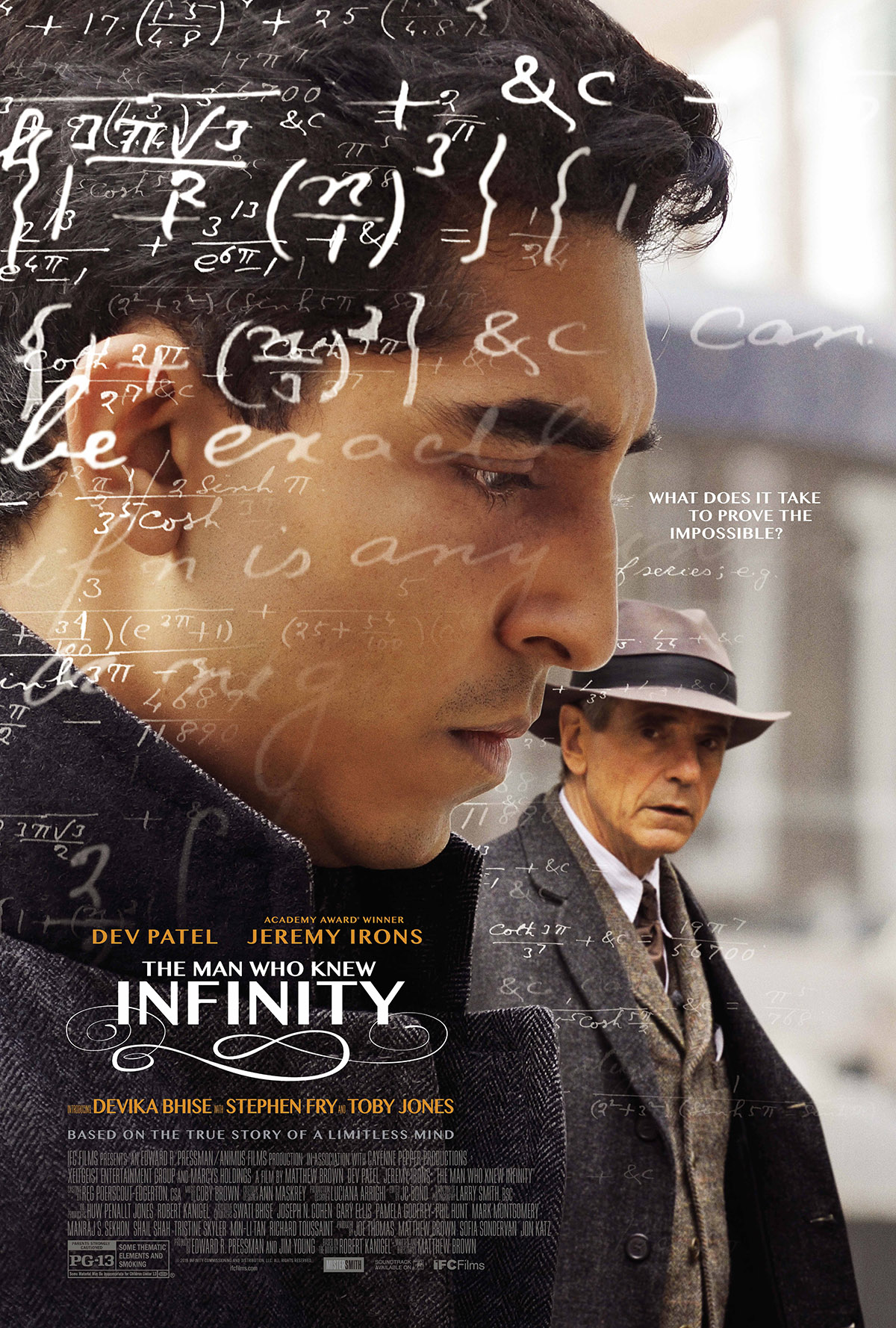 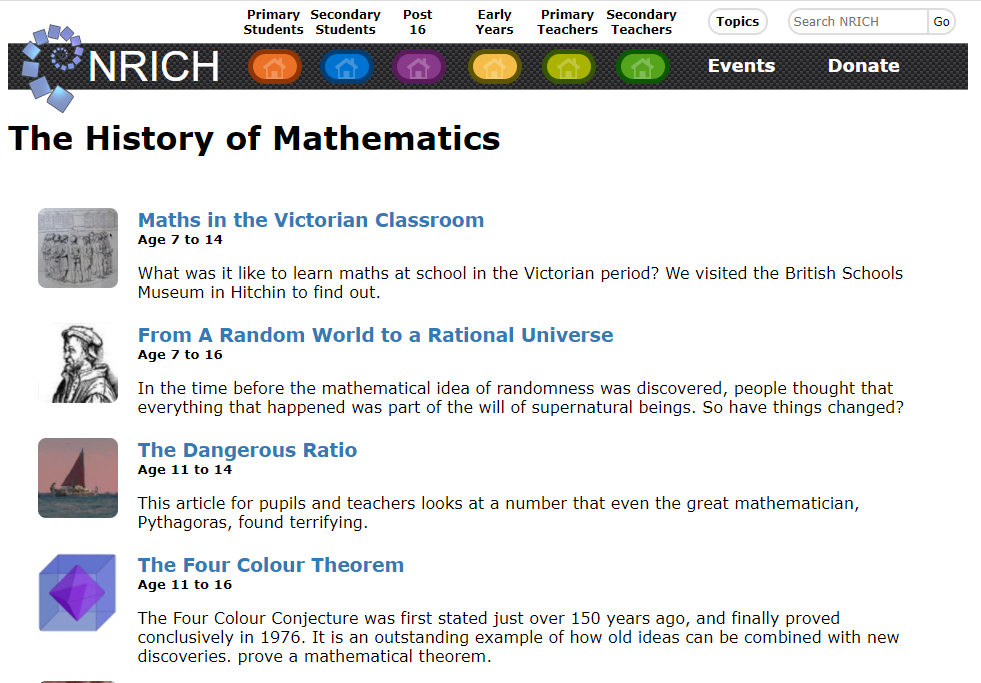 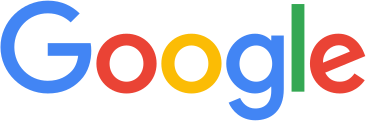 9
The History
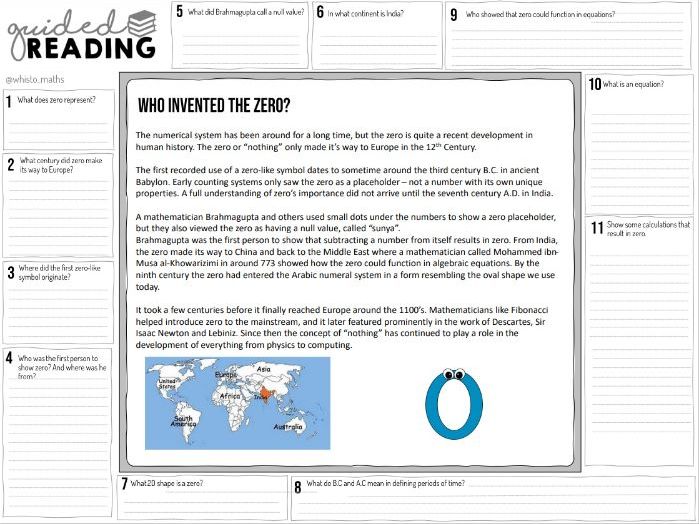 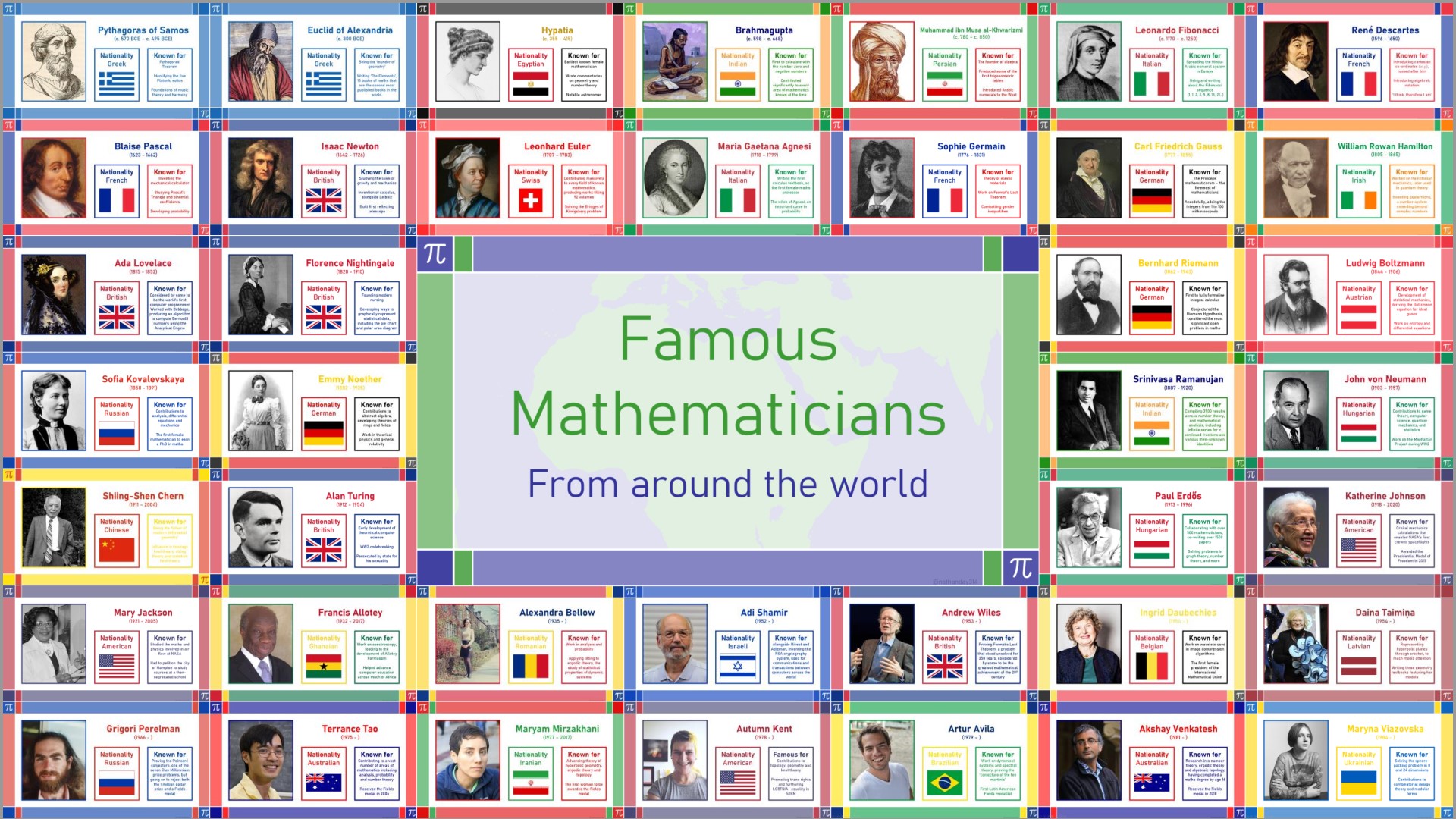 Guided Reading – Nicola Whiston (@whisto_maths)
Mathematicians/Quotes Wall Displays – Me!
10
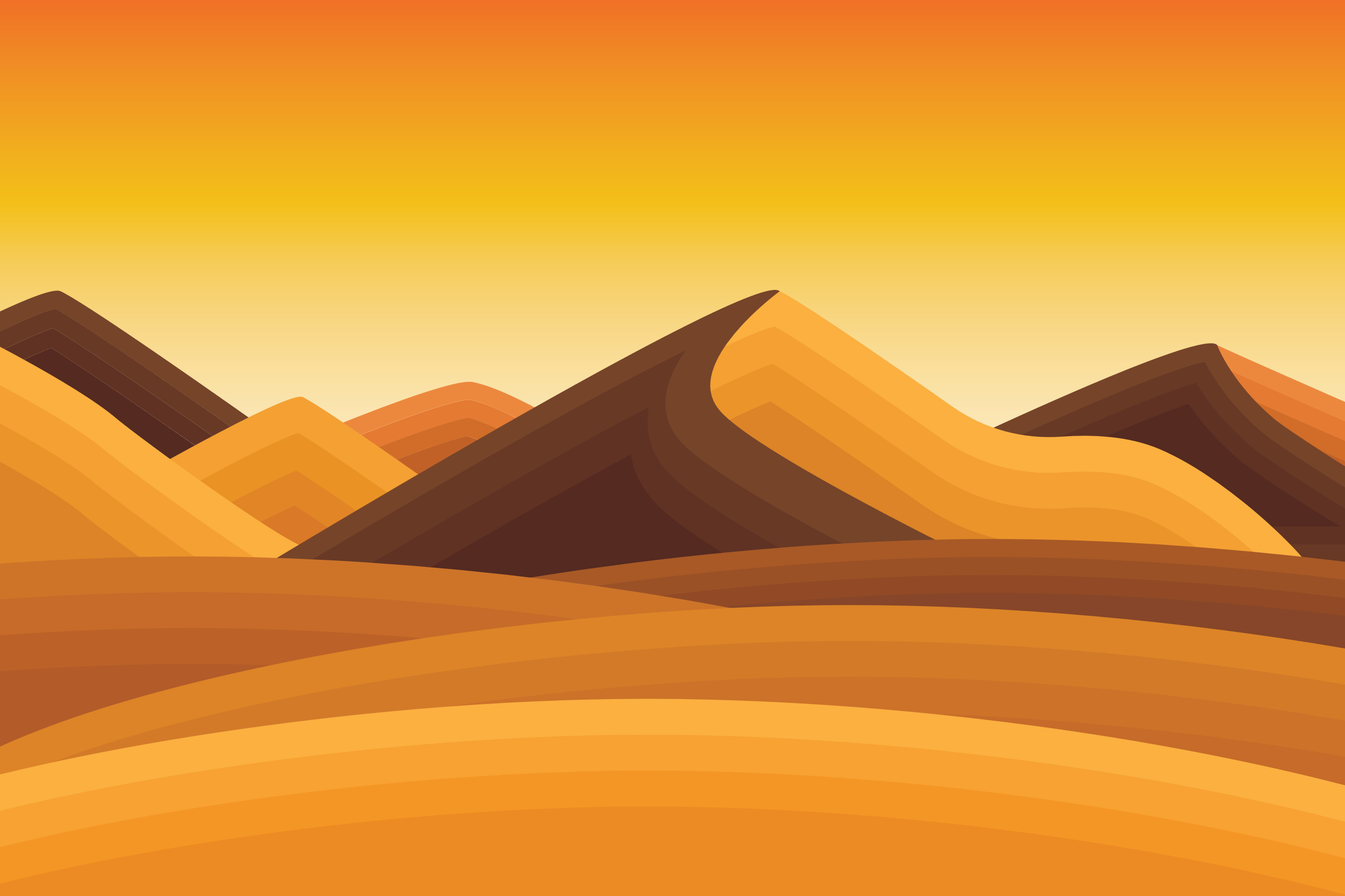 Standard Form
A non-existent desert near Syracuse, 2221 years ago
11
Bearings
Somewhere between England and Spain, 436 years ago
12
Geometry
Cape Canaveral, Florida, 59 years ago
13
Bring these aspects of mathematics into the classroom.
 
history
Future
The Solution?
14
Maths is a living subject.
Maths will help us build a greater future.
We can be the participants in making it so.
The Future
15
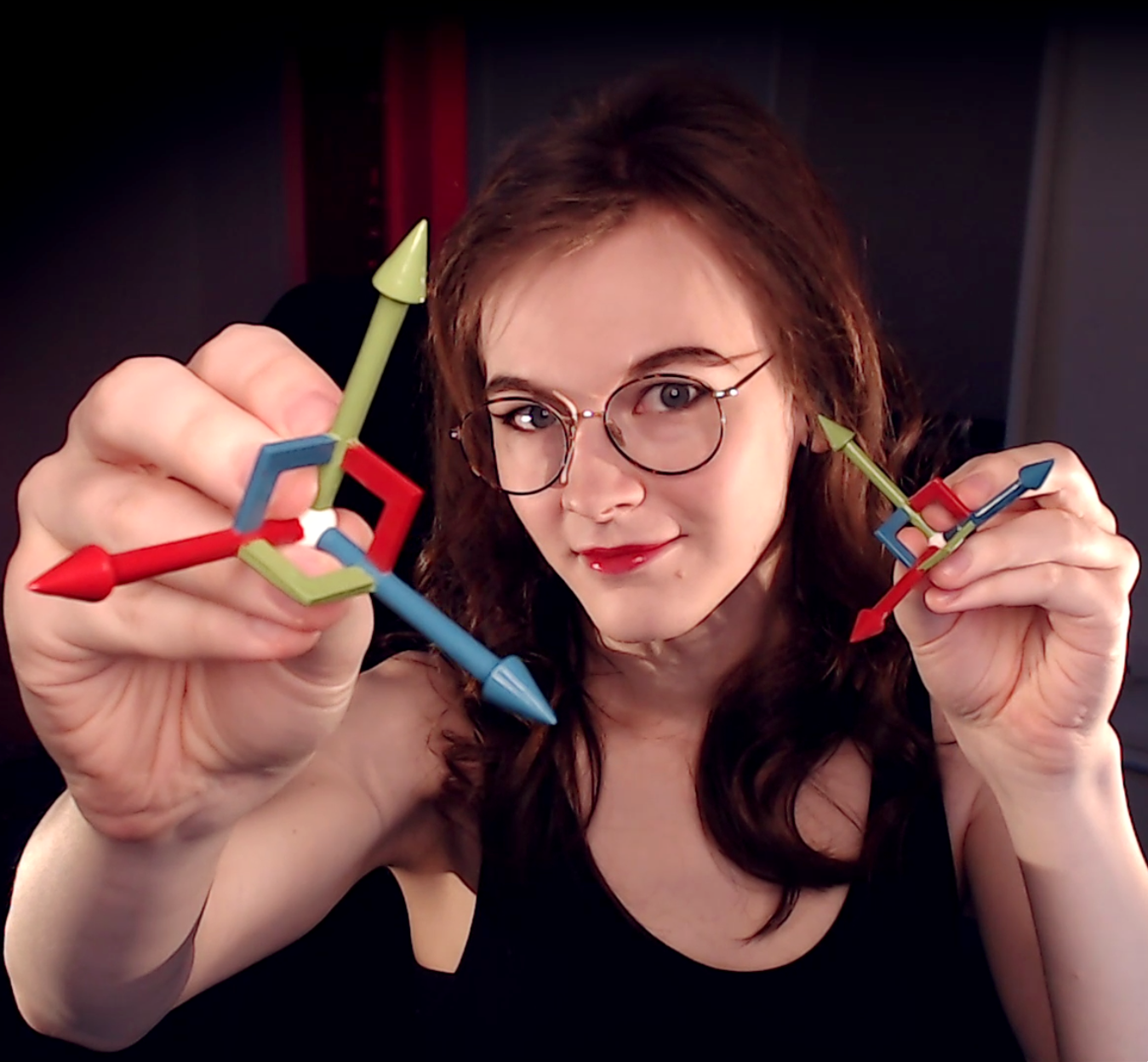 Game Design
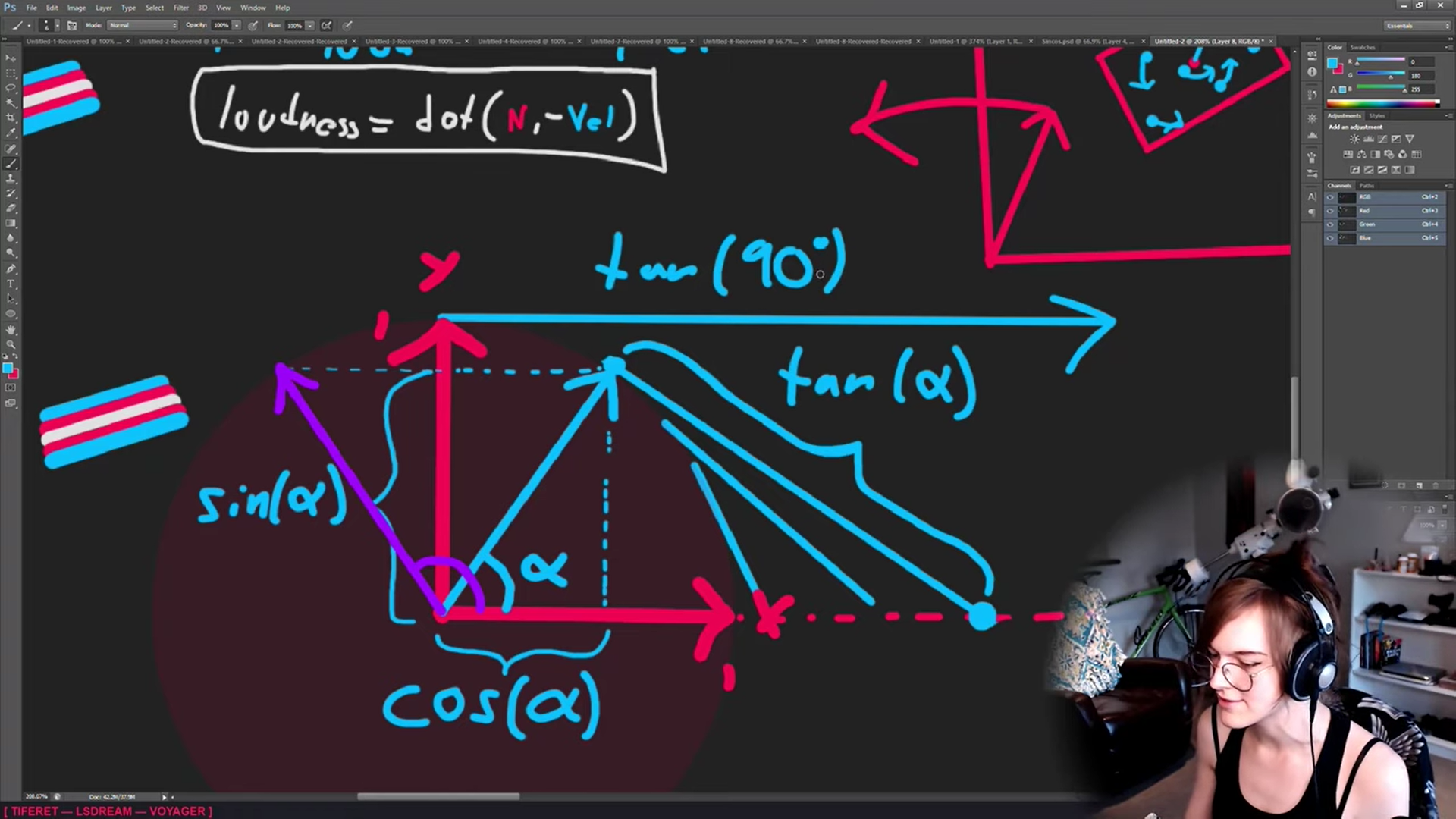 100010110101010011001110000001010100110011101111001001000001101010100010000111000101000010111000010011011001000011100100001110001111100001100010110100001011010101001100101000001111011011001100110001011111110001110111000
Freya Holmér – She makes things
16
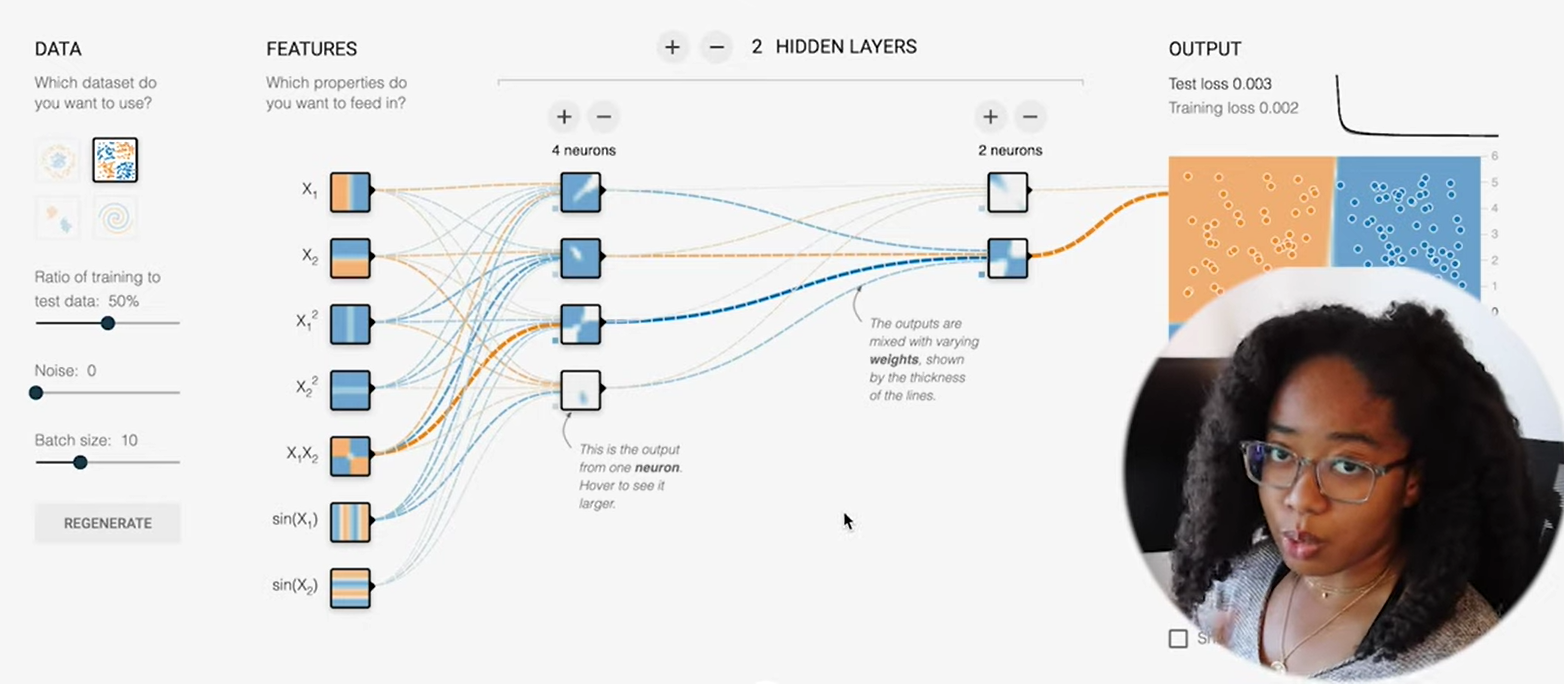 A.I.
Artificial
Intelligence
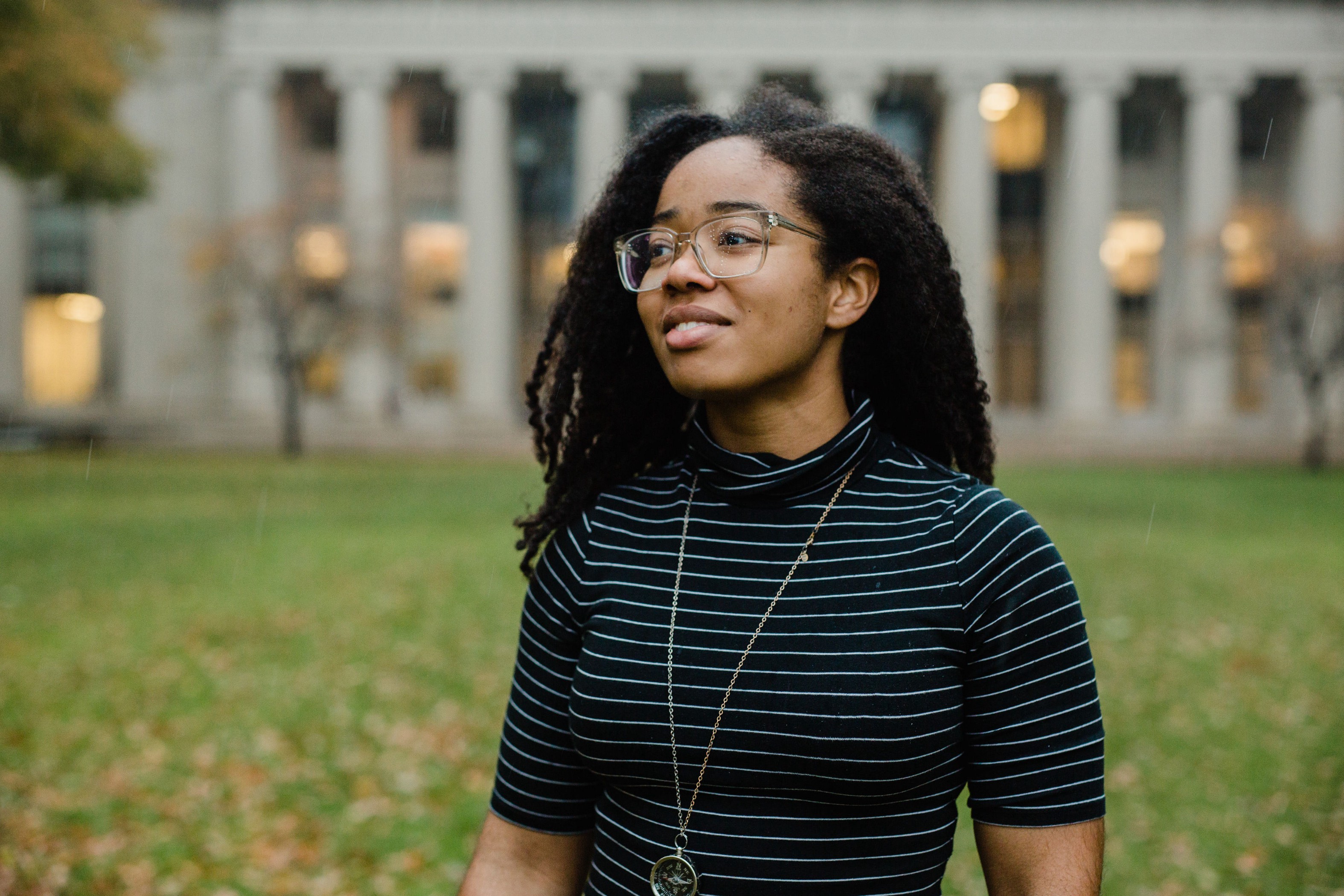 Jordan Harrod – She makes machines learn
17
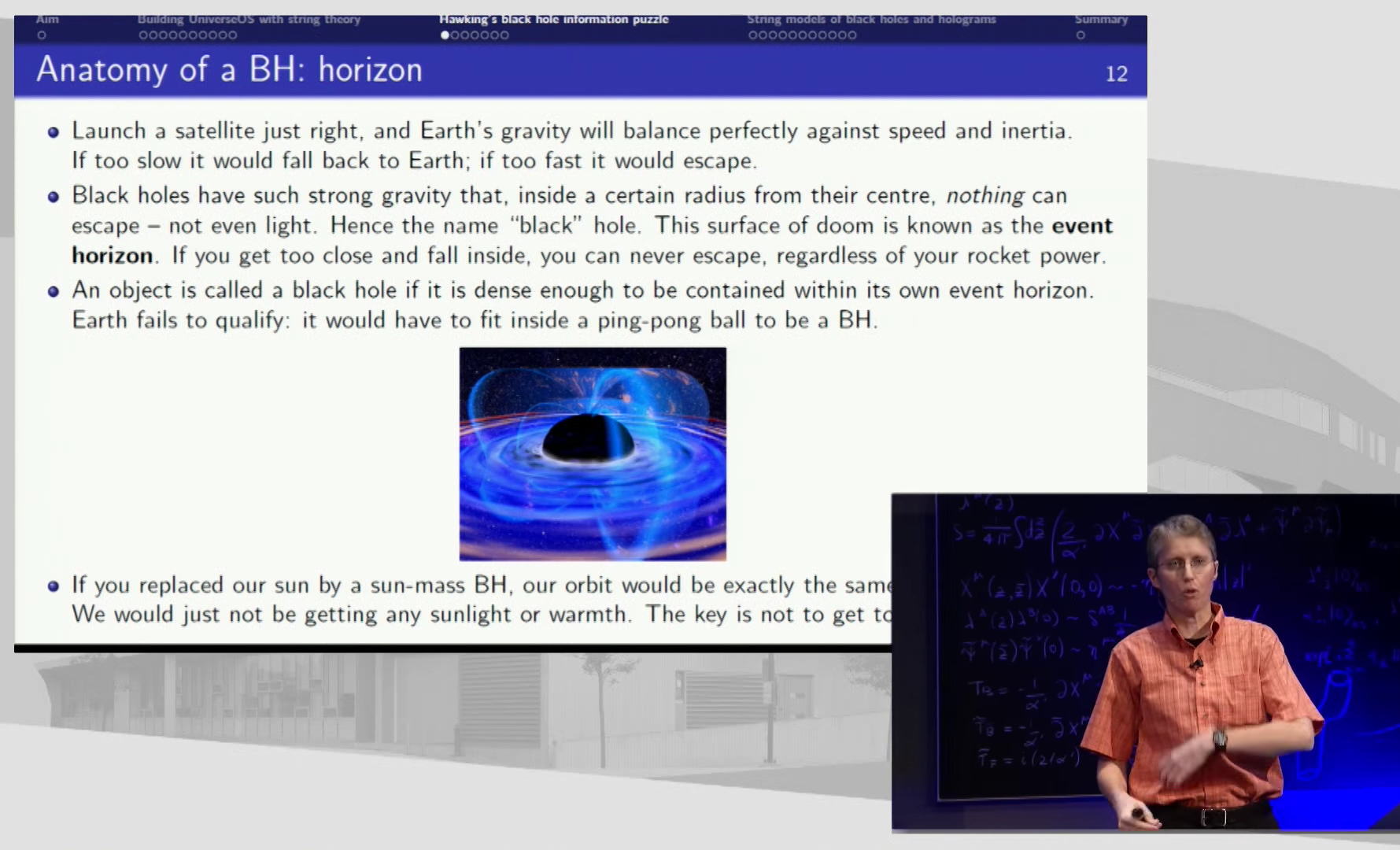 String Theory
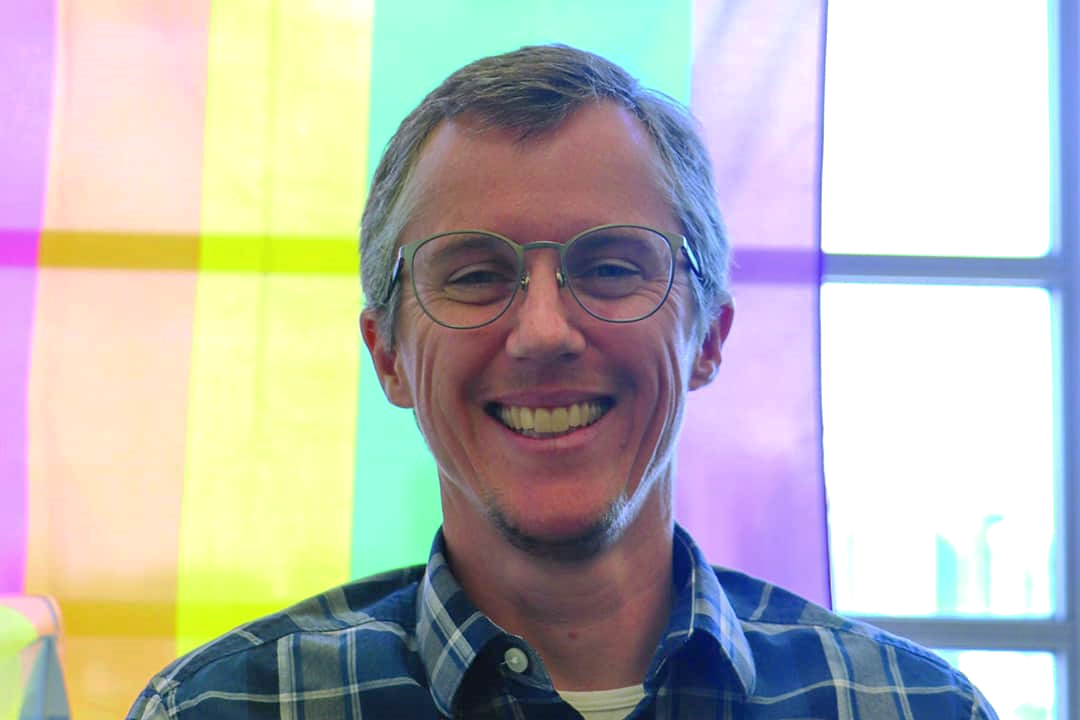 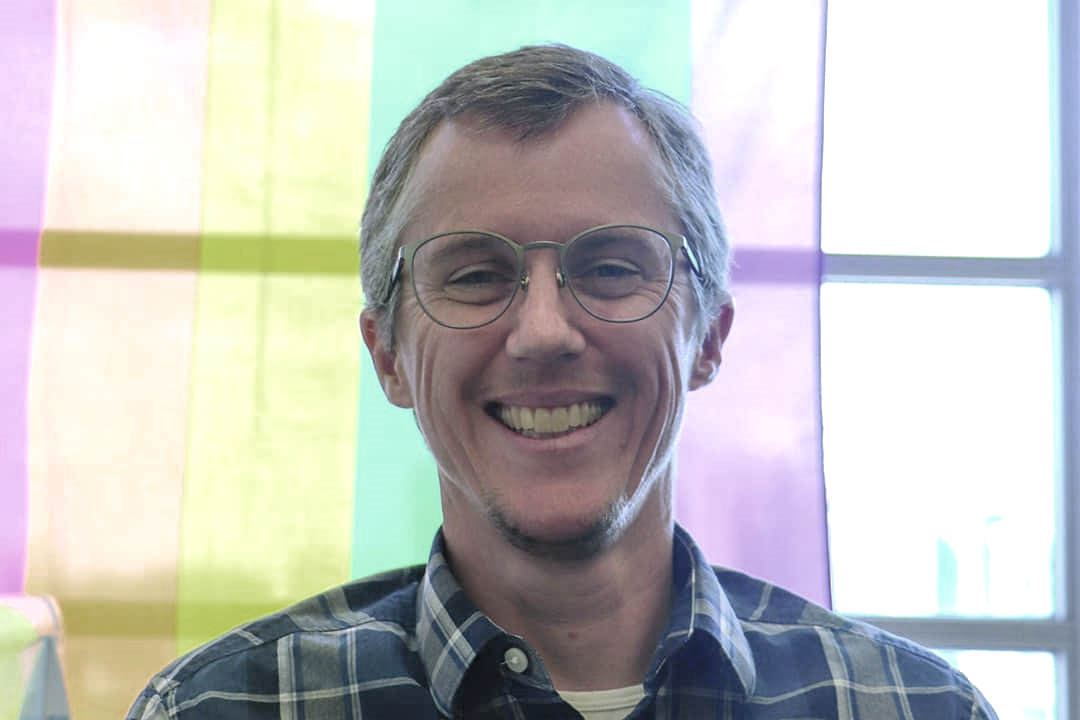 A. W. Peet – They study space-time
18
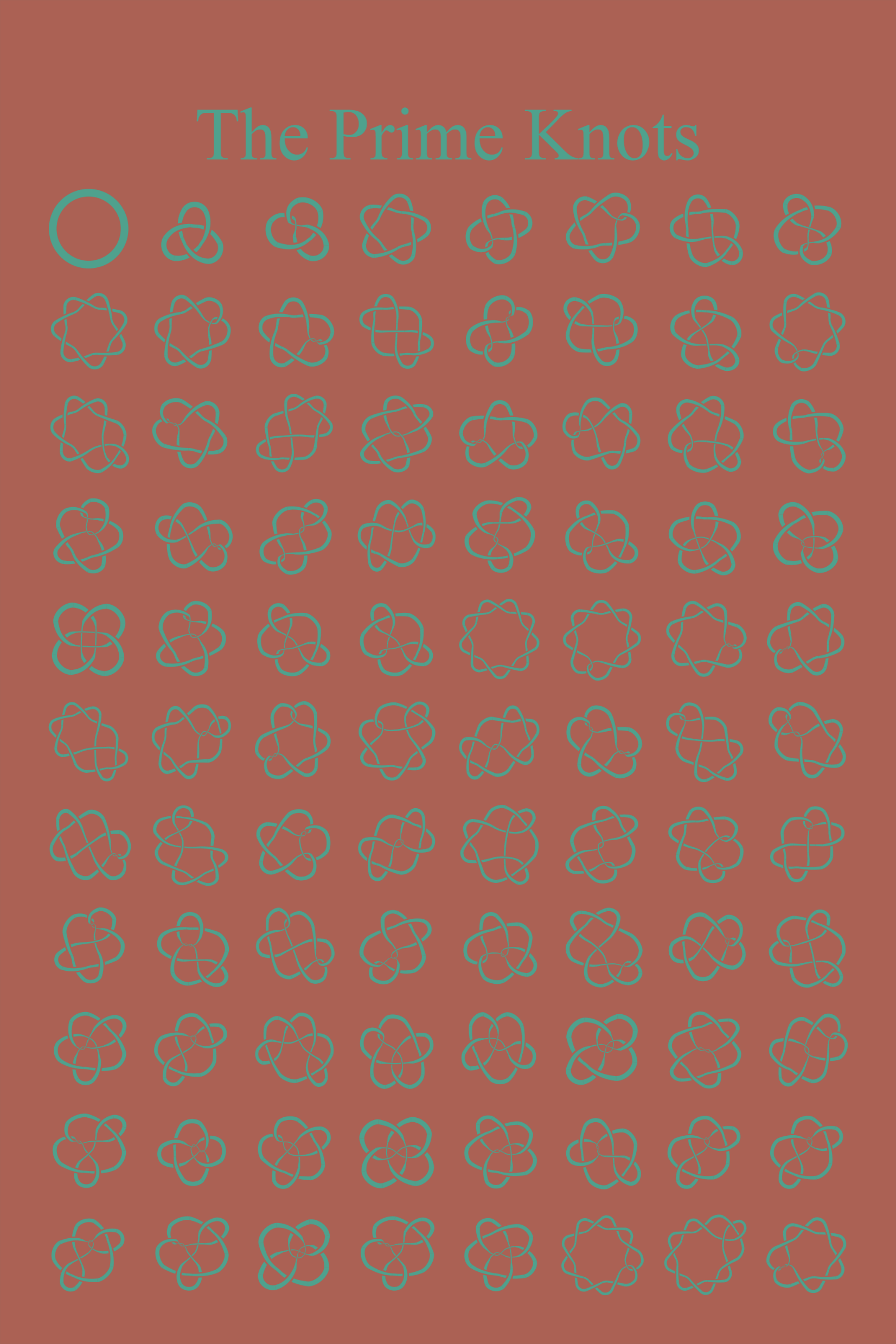 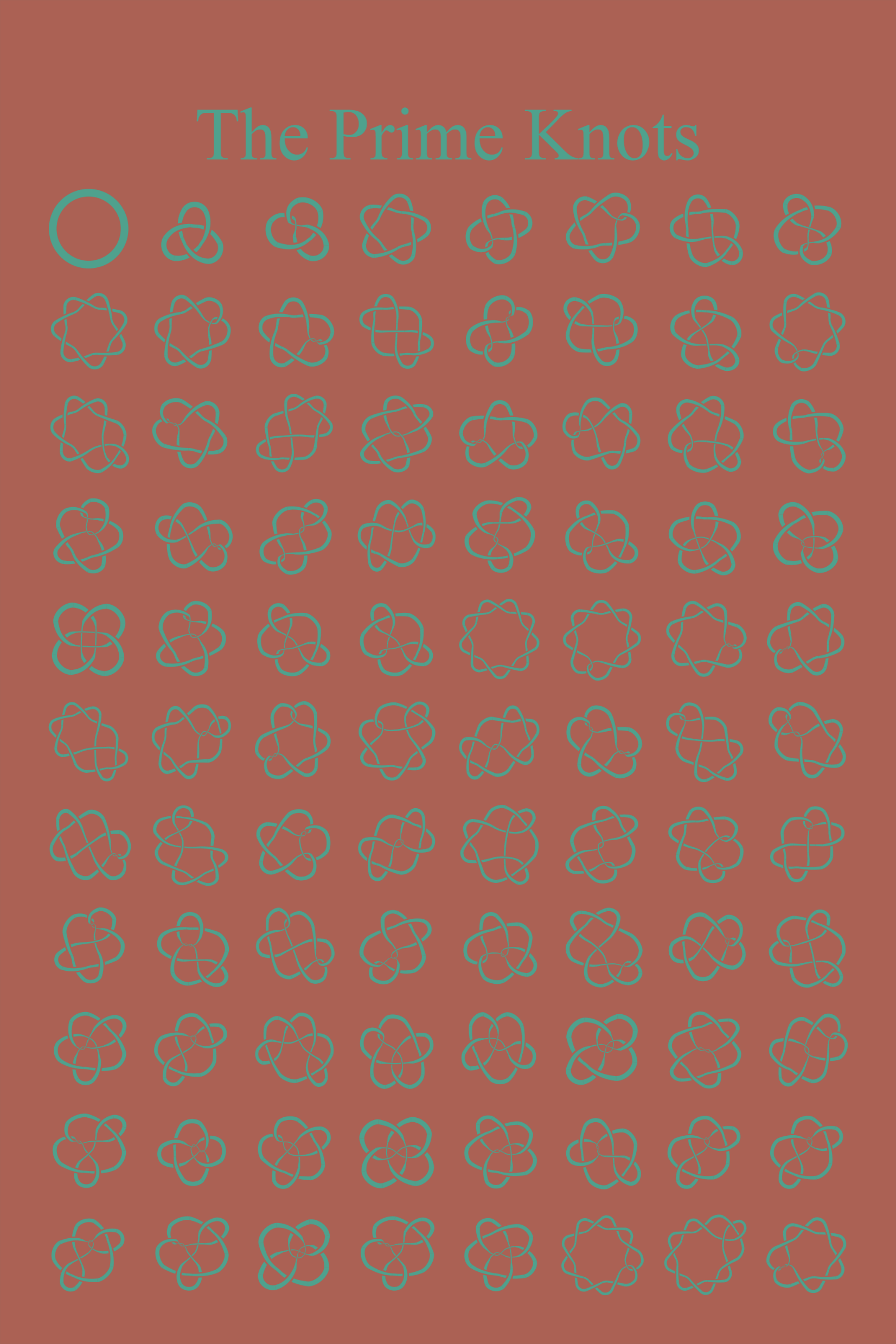 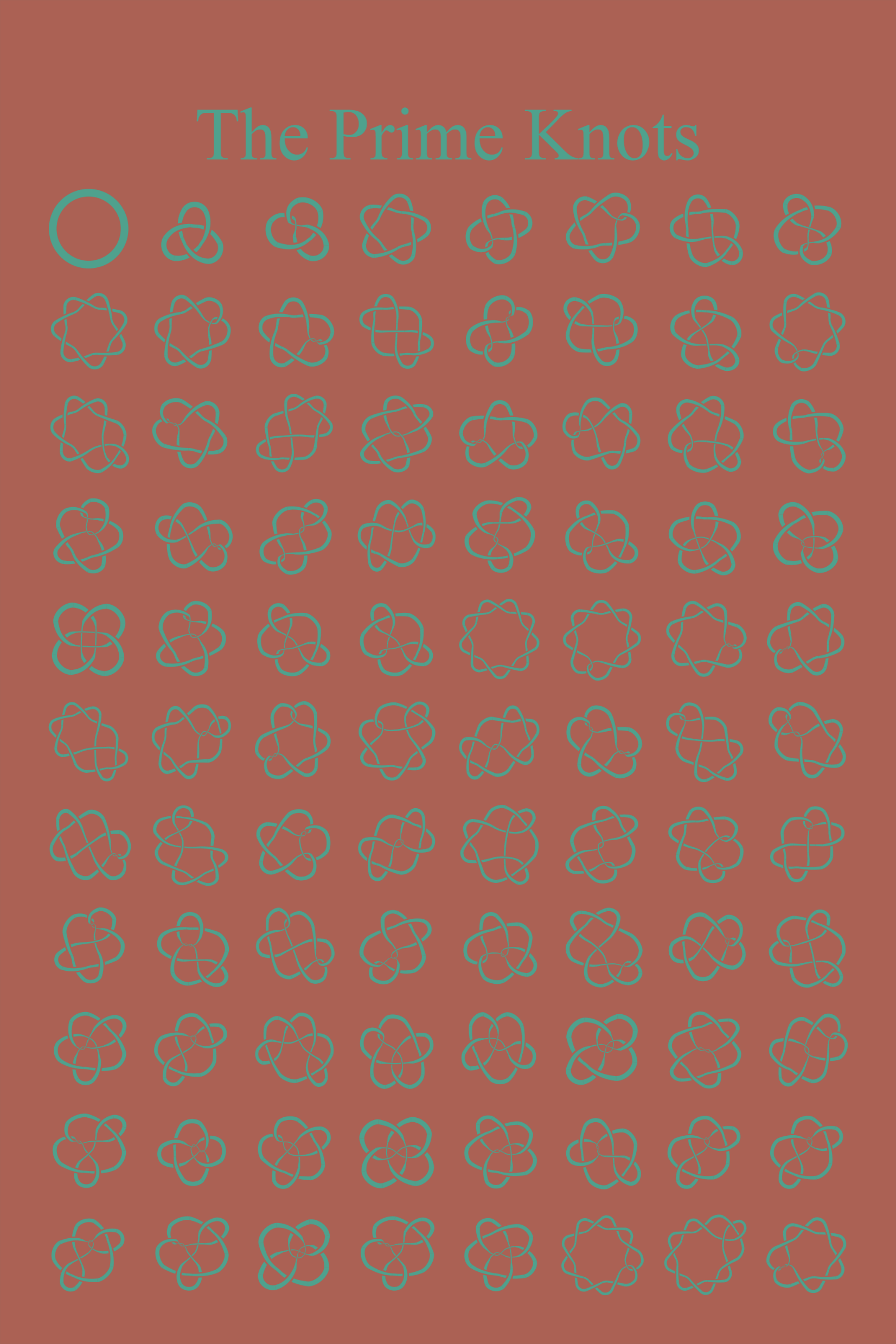 Knot Theory
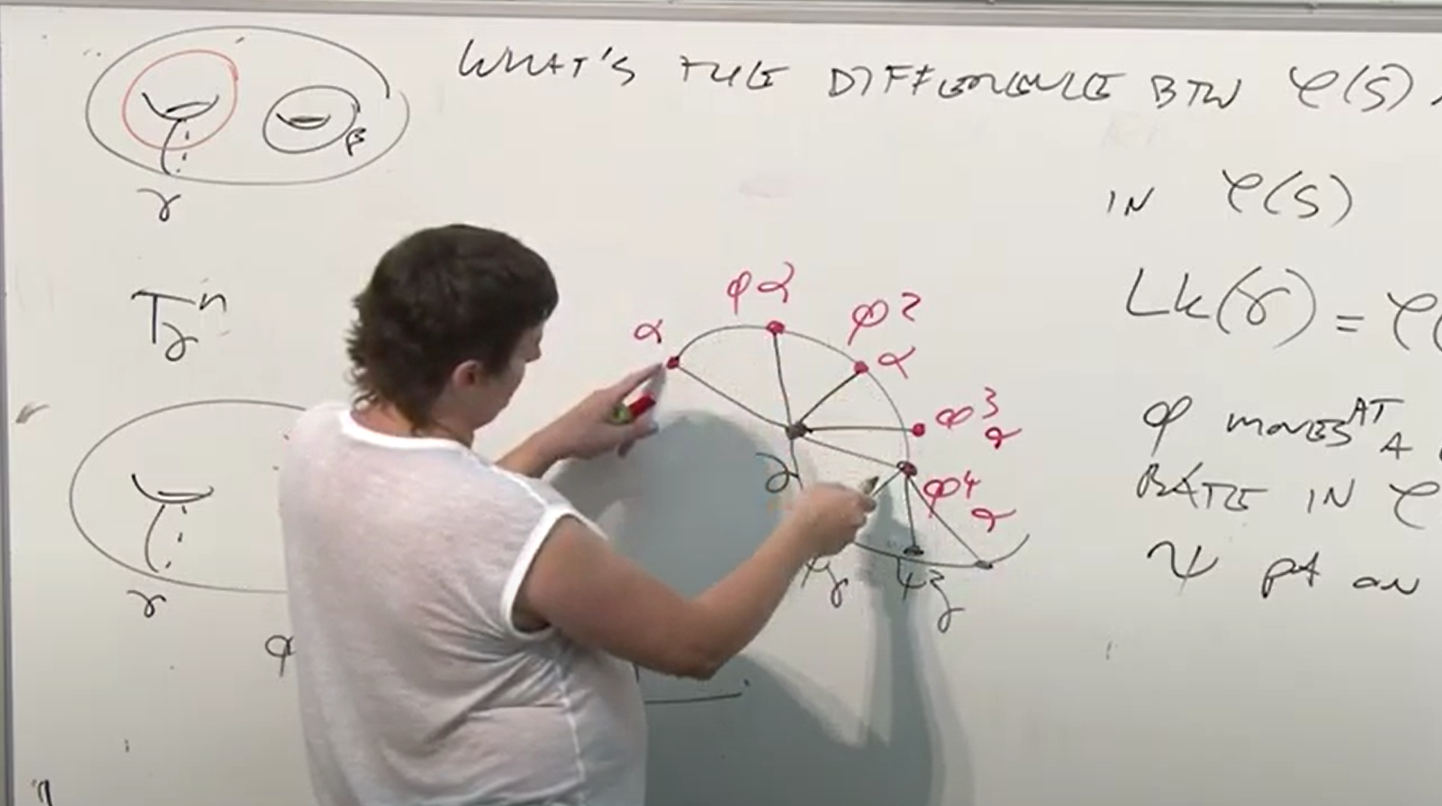 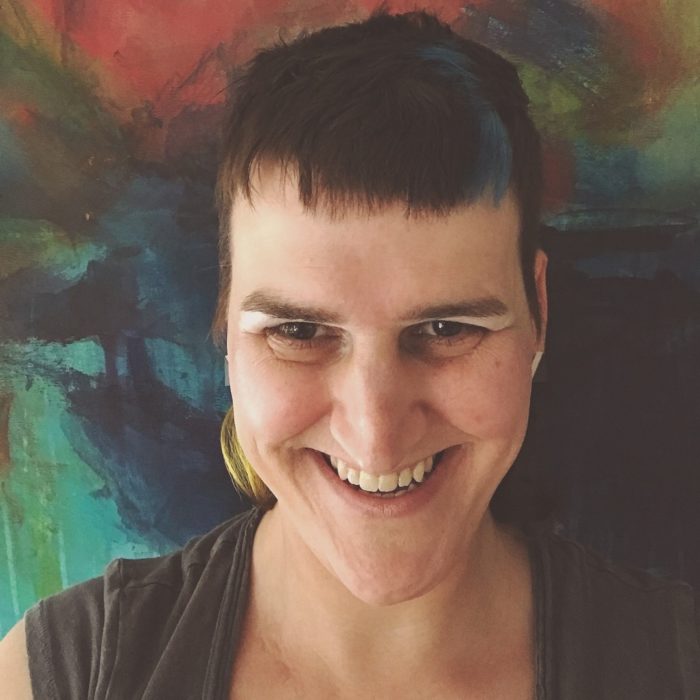 Autumn Kent – She studies knots
19
V.R.
Virtual
	Reality
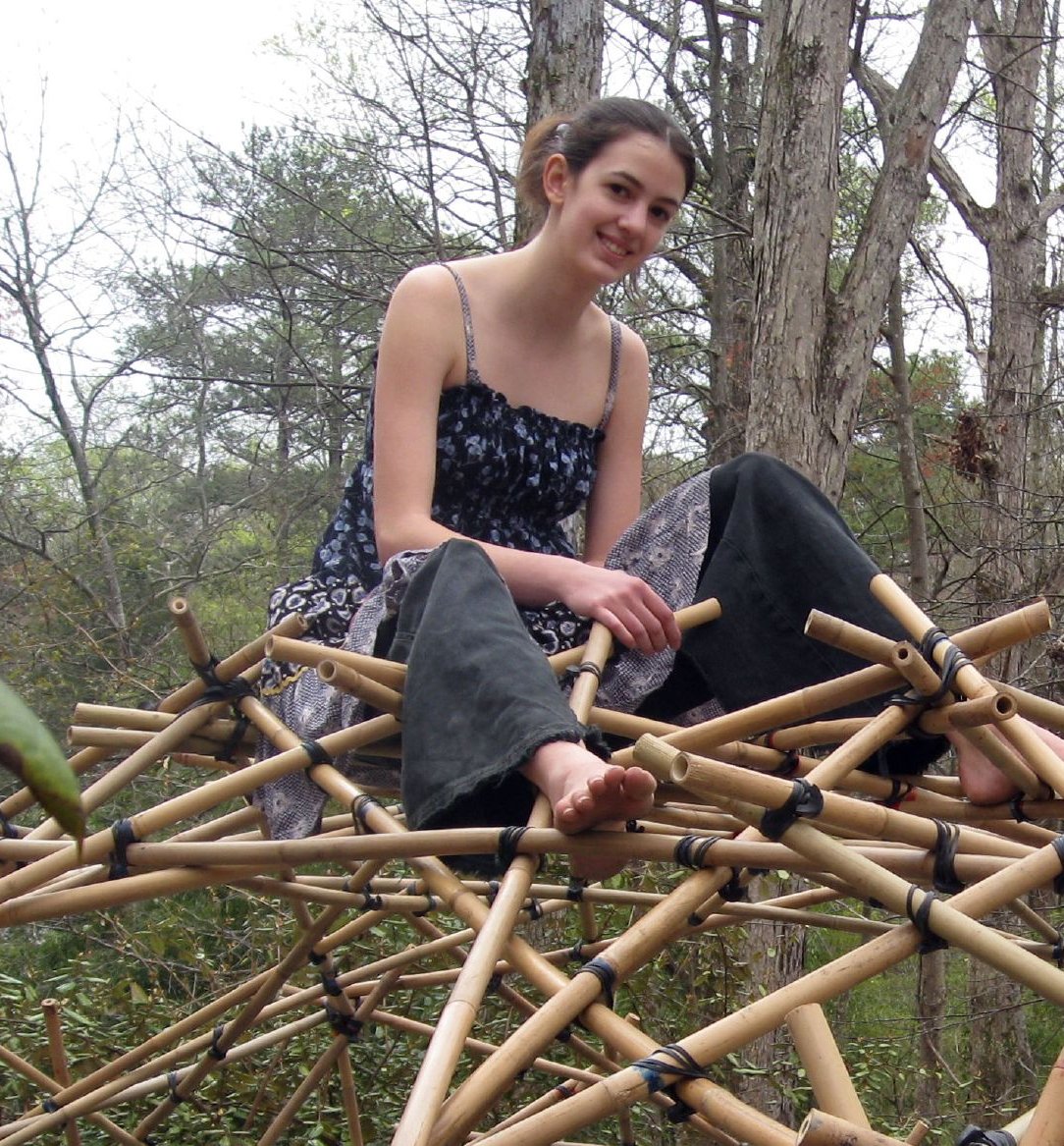 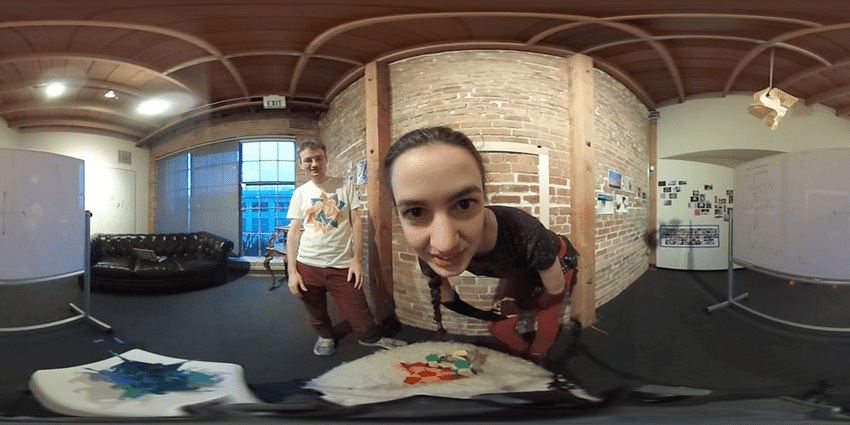 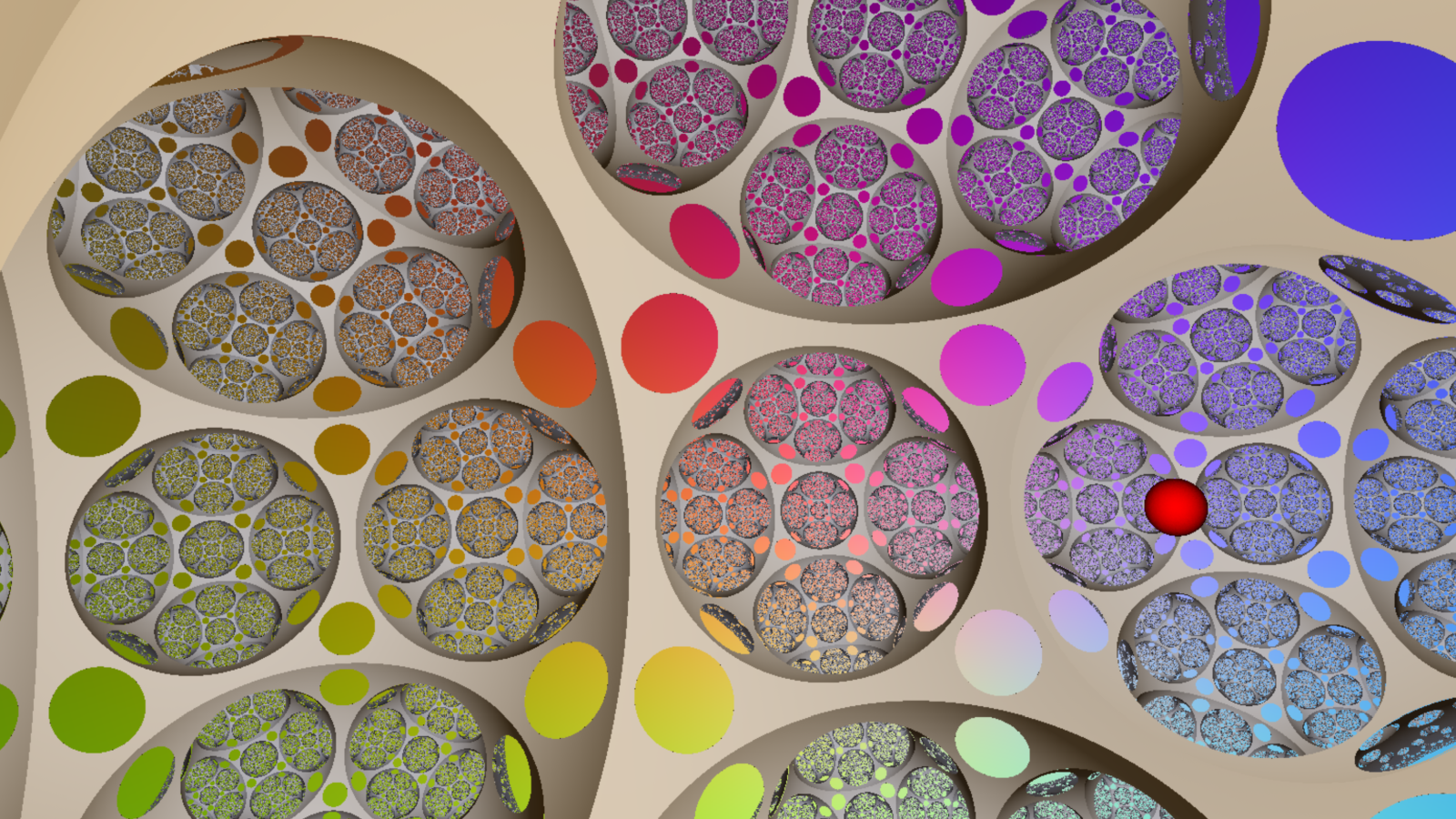 Vi Hart – She does it all
20
Some considerations:
Who is maths open to?
Struggle and failure
Striking a balance
The Future
21
Who came up with Maths? Pythagoras?
But… how? How would you figure that out?
How would you come up with the concept of algebra?
What did you need it for?
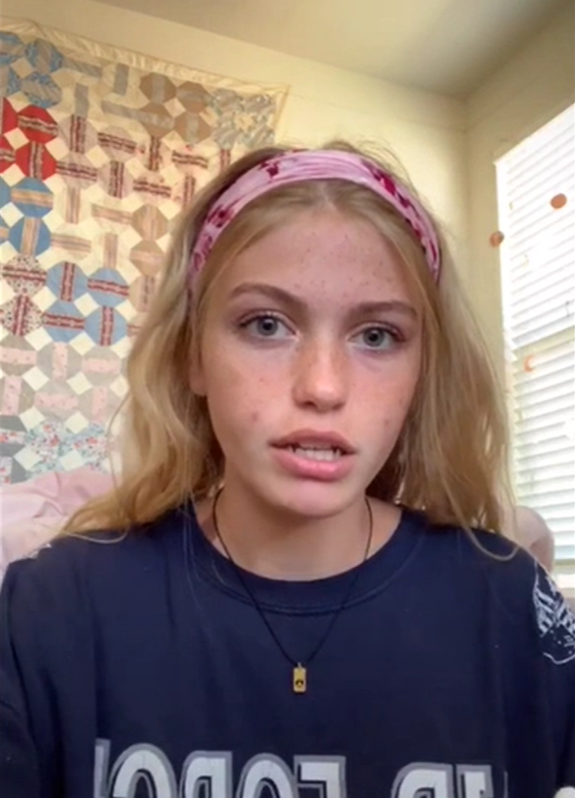 Gracie Cunningham – She asks excellent questions
22
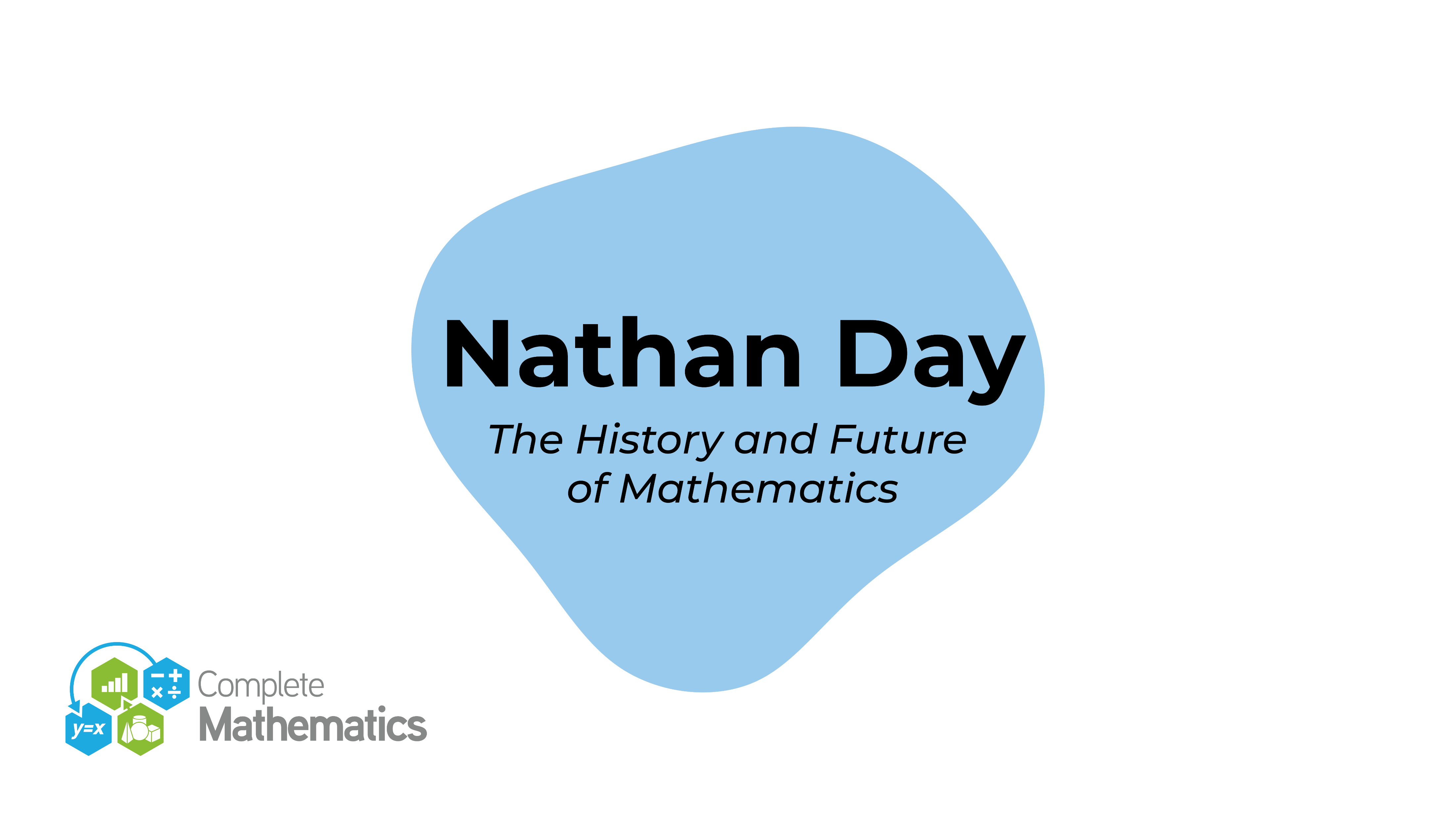 23